誠實勇敢，債務一定有解決的機會
消費者債務清理條例與相關服務資源

謝幸伶律師
109.06.13
為什麼負債?
2
你喜歡買名牌?

你不認真工作?

妳故意借錢不還?
還是…
3
你認真工作，但賺不到足夠維持生活的錢

你家裡有人生病，需要自費醫療

也可能你年輕時真的不懂得克制
但是…
4
難道過度消費，就不能有機會??
難道賺不到足夠生活的錢，就該陷入絕境??
誰願意生病，還不能看健保??

難道這些人就必須忍受奪命連環CALL的催債、導致生病、自殺、小孩也不敢上學、夫妻離婚…嗎??
債務人遭遇的困境、難題
5
社會現象
6
https://www.google.com/search?q=%E5%82%B5%E5%8B%99+%E8%87%AA%E6%AE%BA&rlz=1C1NHXL_zh-TWTW782TW782&sxsrf=ALeKk00hFDzKhNzhD_Z1neJDogF9ogICcA:1591937047329&source=lnms&tbm=nws&sa=X&ved=2ahUKEwiZtdfRu_vpAhUKc5QKHXs6BvcQ_AUoAXoECAwQAw&biw=1536&bih=750
怎麼辦???????
7
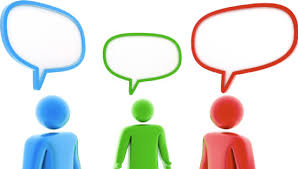 ??????
有消債條例來幫忙!!!!!
8
方式一：(前置)協商
9
我欠10家銀行錢ㄟ，要一家一家去協商嗎?

前置協商是由最大債權銀行代表所有的債權銀行，跟債務人協商債務清償方式
那不錯，節省很多時間，但是……

資產管理公司、民間債務都不包含在裡面
那…..怎麼辦?
方式一：(前置)調解
10
前置調解是向法院聲請，由法院發通知給所有的債權人，依一定的時間一起來法院，在司法事務官的幫忙下進行調解

聽起來很棒，所有的人都到齊了

但是….我要還多少錢?還多久?
協商或者調解的還款方案(條件)
11
銀行目前最好的方案是：180期、0利率

把清償期拉長到15年，每個月還一次，只要還本金，可能不用算利息

很吸引人，不過….
[Speaker Notes: 就業服務法之外國人:漁工、家庭照護人員、重要建設工程人員]
舉例1
12
我有360萬債務，180期要還清，就是每個月2萬呀，可是我薪水才3萬，又有2個未成年的小孩，只剩1萬元生活費，根本不夠吃飯、租房子，怎麼辦???如果不簽字，銀行又來催債，搞到我沒辦法工作，真是傷腦筋~~

收入扣掉支出所剩不多的債務人，或者債務比較高，或者年紀比較大的債務人可能不適合協商或調解
[Speaker Notes: 就業服務法之外國人:漁工、家庭照護人員、重要建設工程人員]
怎麼辦???????
13
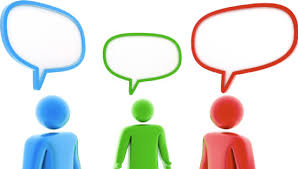 ??????
方式二：更生
14
更生是以每月的收入扣掉支出(包含自己的生活費、扶養他人的費用)後的餘額，清償債務，最多6年，履行完畢後，其餘債務不用再還

月收3萬元的單親媽媽欠債360萬，有兩個未成年小孩，每月生活費需要2.5萬，只能還0.5萬，這樣6年總共也才還36萬，只有10%，真的可以嗎?銀行會同意嗎??
[Speaker Notes: 就業服務法之外國人:漁工、家庭照護人員、重要建設工程人員]
更生是由法院來認定，不需要銀行同意
15
協商或調解是雙方債務人和債權人都願意接受的方式

但，更生不一樣，更生的還款方式(法律用語是”更生方案“)由法院來認定的，銀行雖然不同意，只要法院認為債務人盡力清償，就會同意(法律用語是”認可”)
什麼是盡力清償(64-1)
16
如果沒有財產或者財產沒有價值，每月償還收入扣支出的餘額的80%，就是盡力清償

如果有財產，就必須清償財產價值的90%，以及收入扣支出的餘額的90%，才算是盡力清償
舉例來看吧!!
17
還是單親媽媽帶2個小孩的案例，每月收入3萬，支出2.5萬，每月餘額0.5萬，只要每月還4,000元(5,000*0.8)，最多還6年，就是盡力清償了

如果有1張價值40萬的保單，那就需要在6年的期間內清償36萬(40萬*0.9)，以及每月清償4,500元(5,000*0.9)

360,000/72=5,000元
5,000+ 4,500=9, 500元
30,000-9,500=20,500元
支出可以報多少??(64-2；107.12.28施行)
18
居住地區的最低生活費1.2倍
扶養費呢?可以報多少??
19
也是最低生活費的1.2倍

具體案例各有不同：
小孩已經20歲了，但還在讀研究所，可以報扶養支出嗎??
我媽媽領退伍父親的半俸，每月2萬2，名下還有一間房子，我(債務人)可以報扶養支出嗎?
我(債務人)和先生都有收入，有2個小孩，扶養費怎麼算??
我(債務人)有3個兄弟姊妹，扶養父親，扶養費怎麼算??
強制執行法第122條第3至5項(107.06.15施行)
20
債務人生活所必需，以最近一年衛生福利部或直轄市政府所公告當地區每人每月最低生活費一點二倍計算其數額，並應斟酌債務人之其他財產。
債務人共同生活親屬生活所必需，準用前項計算基準，並按債務人依法應負擔扶養義務之比例定其數額。
執行法院斟酌債務人與債權人生活狀況及其他情事，認有失公平者，不受前三項規定之限制。但應酌留債務人及其扶養之共同生活親屬生活費用。
強制執行法第115條之1第2至3項(108.05.31施行)
21
對於下列債權發扣押命令之範圍，不得逾各期給付數額三分之一： 
一、自然人因提供勞務而獲得之繼續性報酬債權。
二、以維持債務人或其共同生活親屬生活所必需為目的之繼續性給付債權 。 
前項情形，執行法院斟酌債務人與債權人生活狀況及其他情事，認有失公平者，得不受扣押範圍之比例限制。但應預留債務人生活費用，不予扣押 。
聲明異議
22
https://www.judicial.gov.tw/tw/cp-1366-4124-d8968-1.html
Q1：可以直接更生嗎??
23
聽起來更生比調解還要棒，我可以跳過調解，直接聲請更生嗎??

不行。原則上都要先經過協商或調解，所以稱為”前置”協商、“前置”調解。
Q2：收入穩定的人，才適合更生吧!!
24
更生是用每月收入扣掉支出後的餘額來清償，收入相對穩定的人，是比較容易履行更生方案。

我開計程車，但是每月收入不固定，可以更生嗎?
我快要退休了，不能確保6年內都有穩定工作，可以更生嗎?
我的收入扣掉支出都沒剩了，還能更生嗎?

不能更生，那…怎麼辦??
怎麼辦???????
25
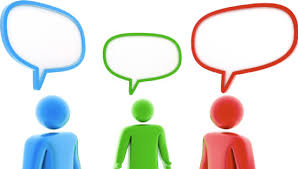 ??????
方式三：清算
26
清算是用債務人的財產來清償，沒還的部分由法院決定是否可以不用再還(法律用語是”免責”)
聽說清算的人工作受限制，生活也受限制？？
27
清算是有100多種職業上的限制，但多數是和經手他人的財物(保險金融)有關連的工作，如果債務人不是從事這些行業，不用擔心工作受限制。

聽說清算的人還有生活上的限制，例如不能搭飛機、不能搭高鐵
可是我是帶團出國的導遊，不能搭飛機，那我不能清算了，怎麼辦?
哪些財產，要列入清算？
28
財產都被拍賣了，哪裡還會有財產來清算?
財產是有價值的東西，不一定是房子、車子。
保單價值準備金
存款

生活上必須物品：冰箱、洗衣機
職業上必須物品：我(債務人)開計程車，車子被拍賣了，我就沒辦法工作了，不合適清算吧?
我只有債務，沒有財產，也可以清算嗎?
29
可以的。
清算程序大致上分成四個階段：
(1)判斷是否可以開始清算的階段
(2)執行(分配)階段，完成後終結清算程序
(3)免責階段
(4)復權階段

如果沒有財產，或者財產很少，連法院寄通知的郵費都不夠，法院就會裁定開始清算，同時終止清算，直接進入(3)免責階段
財產都分配完畢，其他的債務不用還了吧?
30
不是喔，還要法院同意(法律用語“裁定”)免責才是真的不用再還喔。
法官通知我免責案要去開庭，我很緊張，不去，沒關係吧?
怎樣的狀況下，法院會同意免責?
31
清算前2年的收入扣掉支出有餘額，開始清算後的收入扣掉支出也有餘額，清算清償的金額不得低於前2年的餘額(133條)
舉例：聲請清算前每月收入3萬，支出2.5萬，聲請清算後也一樣，清算程序中把價值15萬的保單解約分配給債權人了。
清算前2年餘額0.5*24=12萬
如果都沒有財產，清算程序中清償0元，或者低於12萬元，那就要再還到12萬，才能再次聲請免責
聽說134條很厲害，很多人都被判不免責
32
7年內曾經免責的人(1款)
不誠實：隱匿財產(2款)、捏造債務(3款)、隱瞞清算原因與他人交易(5款)、隱瞞清算原因而特別清償(6款)、偽造帳簿(7款)、不實記載財產及收入狀況說明書(8款)
奢侈浪費(4款)：清算前2年內奢侈浪費金額超過債務的半數
不配合(8款)：法院通知開庭、法院通知補正、法院通知提出資產表…..
曾被以2、4、8款判不免責的人，2年內可以再次聲請免責
更生和清算通過的比例提高
33
97年-100年：
開始更生38%、認可68%、開始清算70%、清算免責9%
100年-107年：
開始更生73%、認可85% 、開始清算79%、清算免責55%
107年底修法後再提高
file:///C:/Users/A01-00282/Downloads/t2.pdf
file:///C:/Users/A01-00282/Downloads/t1.pdf
誰可以幫我?
34
聽這麼多，有點懂了，但好像還是有些複雜，找代辦公司幫忙吧?

千萬不要找代辦，收錢不辦事，或者亂辦。
請找法律扶助基金會，這是司法院捐助成立的，全國有22個分會都可以申請律師
律師會跟債務人面談、幫忙寫狀、開庭，不管是調解協商，更生或者清算，債務人不需要付錢給律師。
不是只有中低收入戶才能申請免費律師嗎?
35
不是這樣喔。

法扶會從95年就一直幫忙債務人，也修改法律扶助法，讓申請消債案件的債務人幾乎都會通過，可以有專業的律師幫忙

簡便的申請程序：https://www.laf.org.tw/
請認清是法律扶助基金會，差一字差很多
36
http://www.sla.org.tw/?gclid=CjwKCAjw04vpBRB3EiwA0IieakClXVwAjMMBB9DfOvx00OHmNNI-qWp4GUAXMlqv5BUXG3C40P8bjRoCz2YQAvD_BwE
https://lla.com.tw/?ads=GO&gclid=CjwKCAjw04vpBRB3EiwA0Iieaor3nfB4FKQSZxlnRjwEJGlx4AdygkbM_Pbp8XZalCoR_kgpM44TRhoC-_AQAvD_BwE
https://itfa.com.tw/index.aspx
http://www.0809090999.com.tw/?gclid=CjwKCAjw04vpBRB3EiwA0IieaguVg9sgoOg5RhxbFJSk1dlA3WsYxQjq37Bwu1kNIi0GMRiz32prtBoCKnEQAvD_BwE
https://www.law119.org.tw/google/?gclid=CjwKCAjw04vpBRB3EiwA0IieapzA4aZkSZrRr5BC4716b180cd_EV4eZvUOZWrIWg5pQnE6W45K3RxoCfsgQAvD_BwE
https://www.imoney.com.tw/article/negotiation/debt-negotiation-process/
債務人要和律師一起努力
37
律師會跟你一起討論案件、協助你整理資料，寫狀、開庭

但是，債務人也要一起努力、配合律師才能順利處理債務
總複習
38
39
誠實勇敢，債務一定有解決的機會